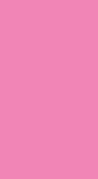 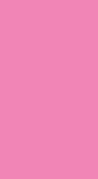 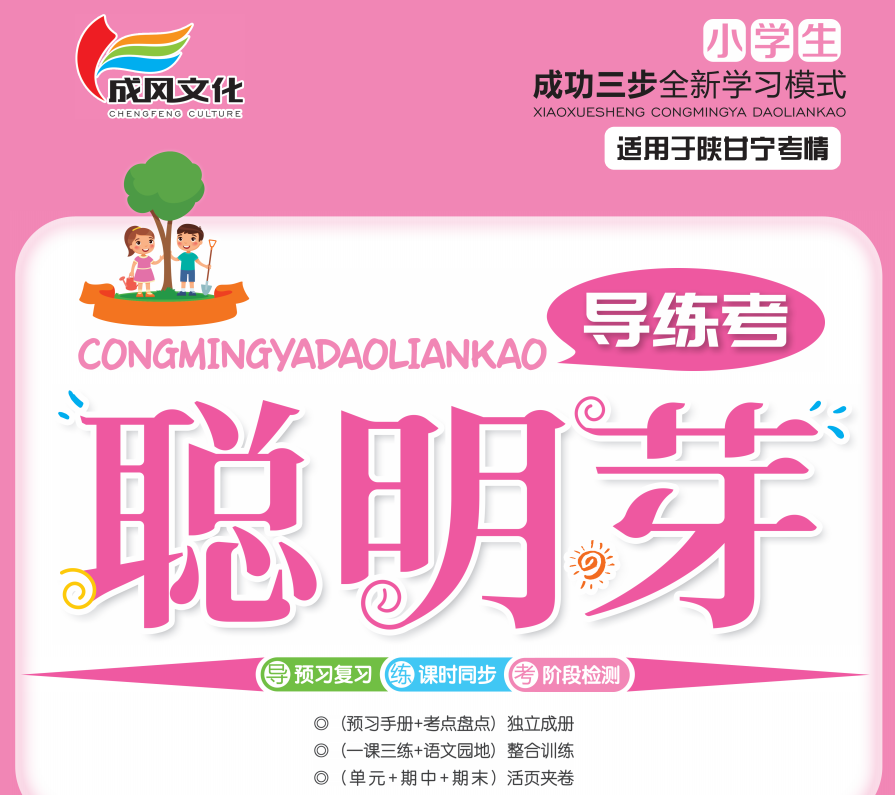 第七单元
第七单元知识盘点
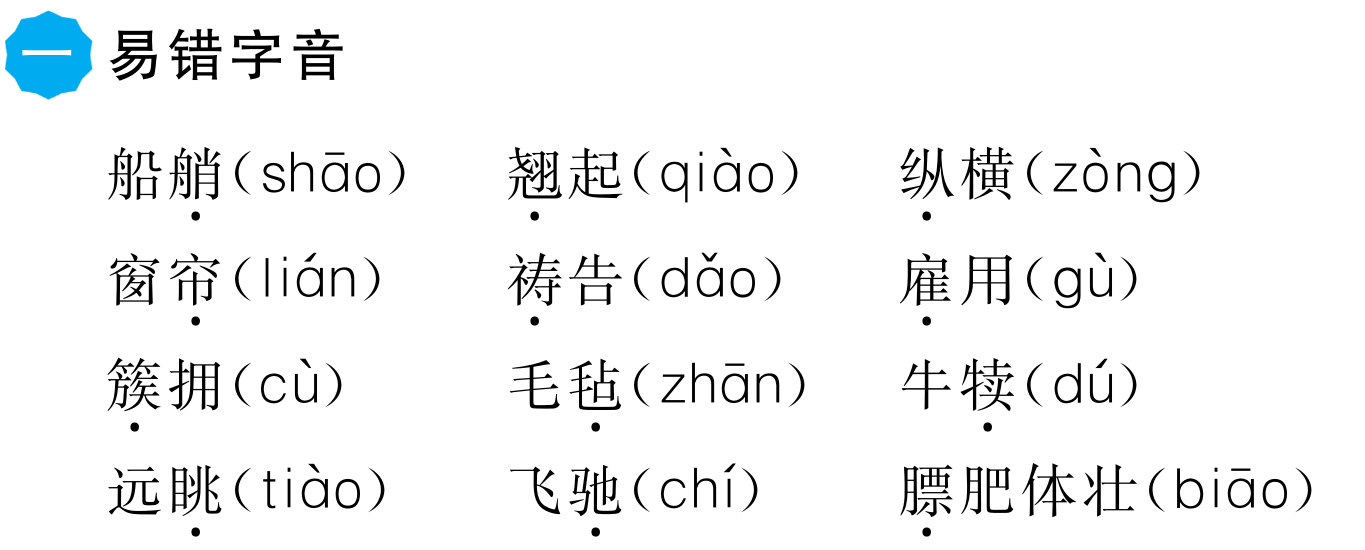 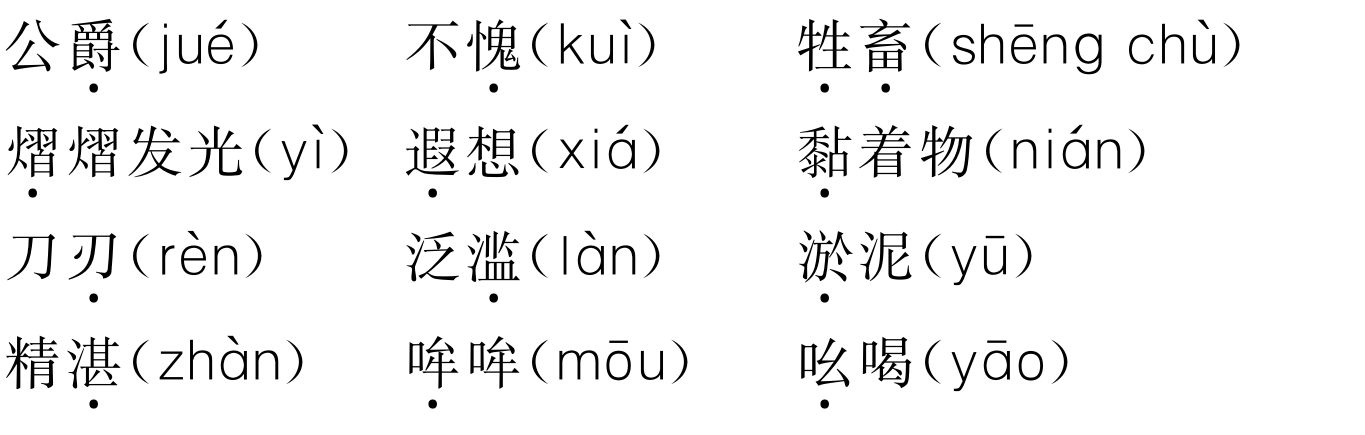 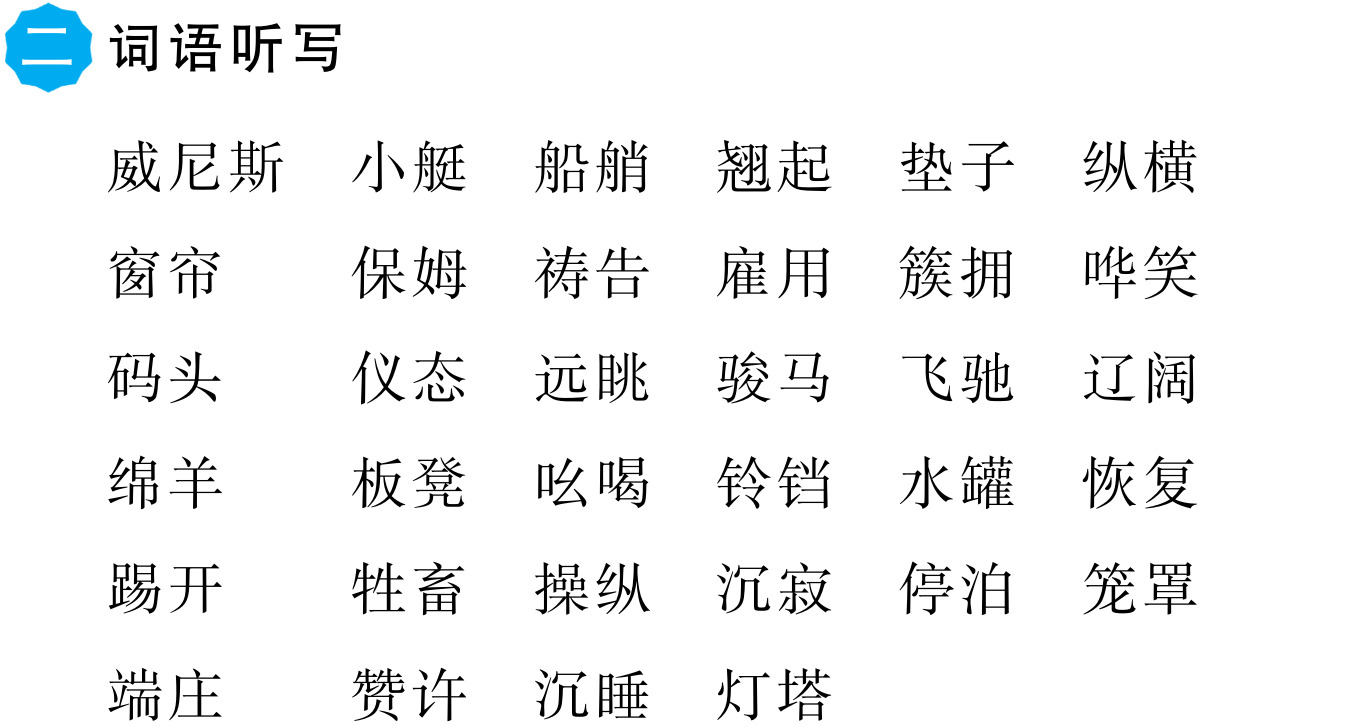 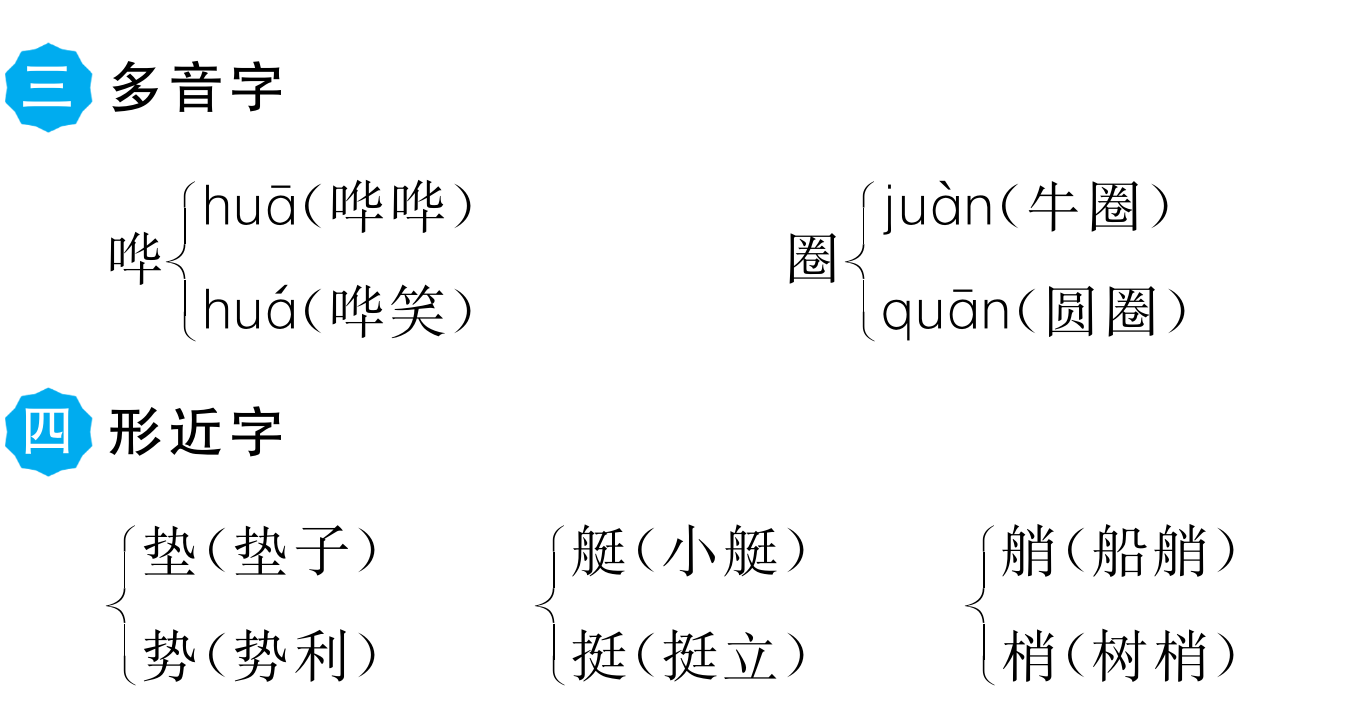 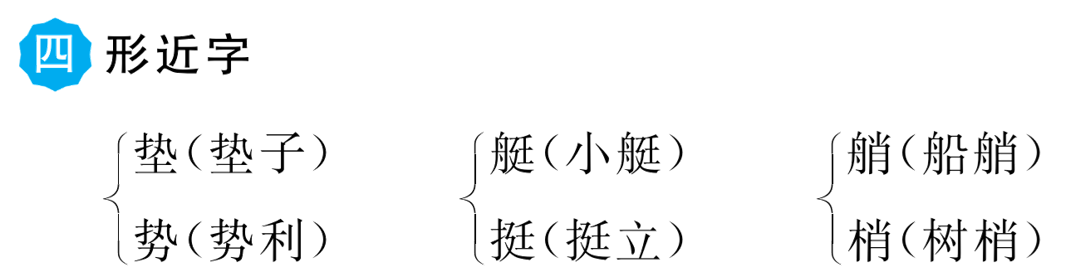 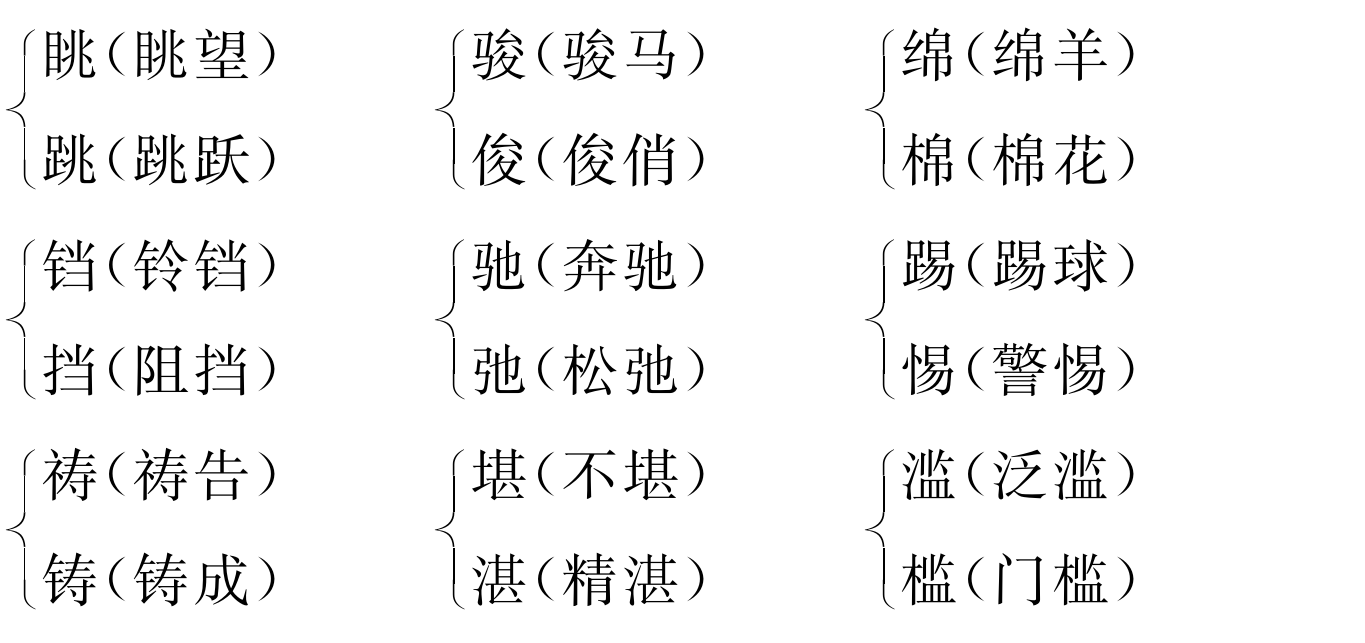 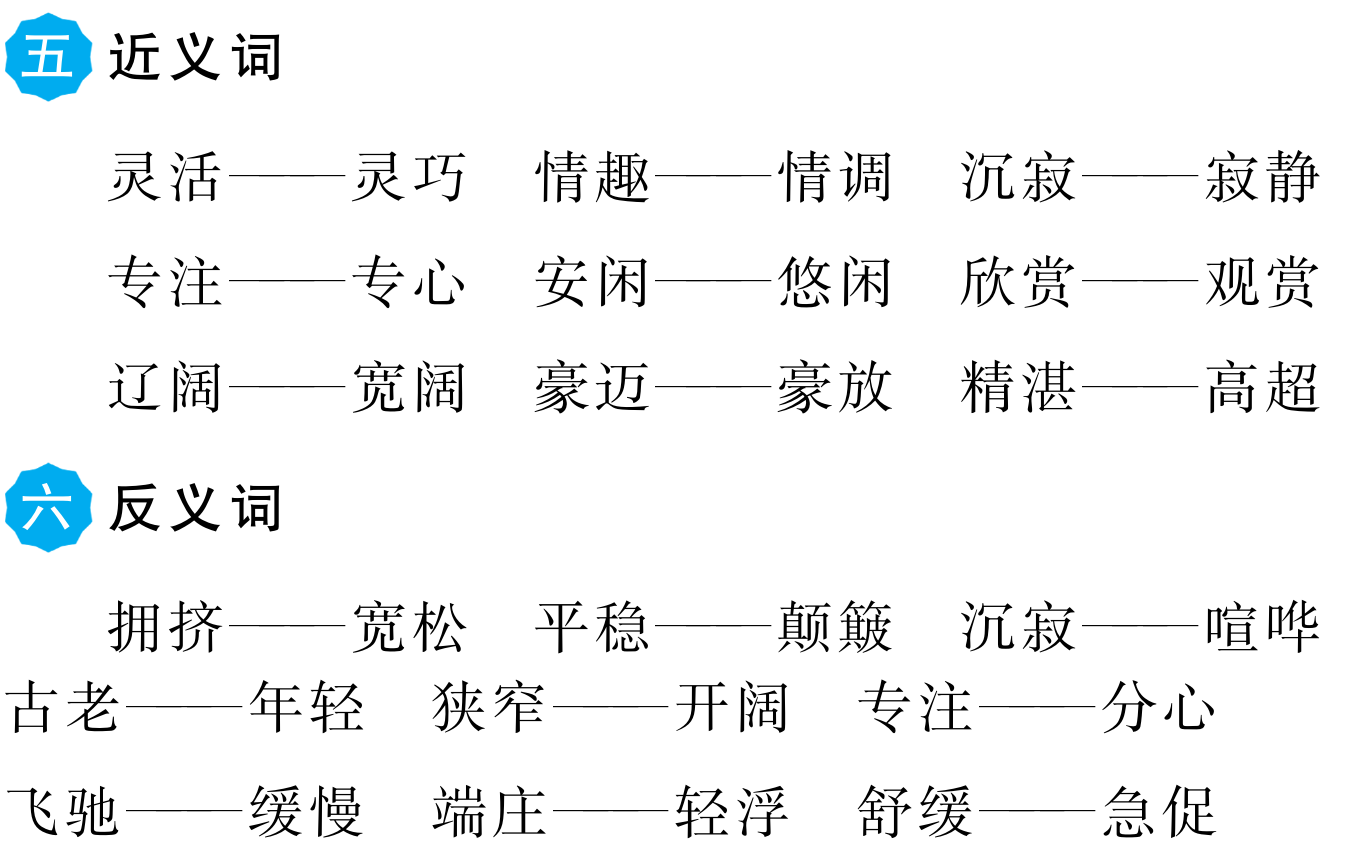 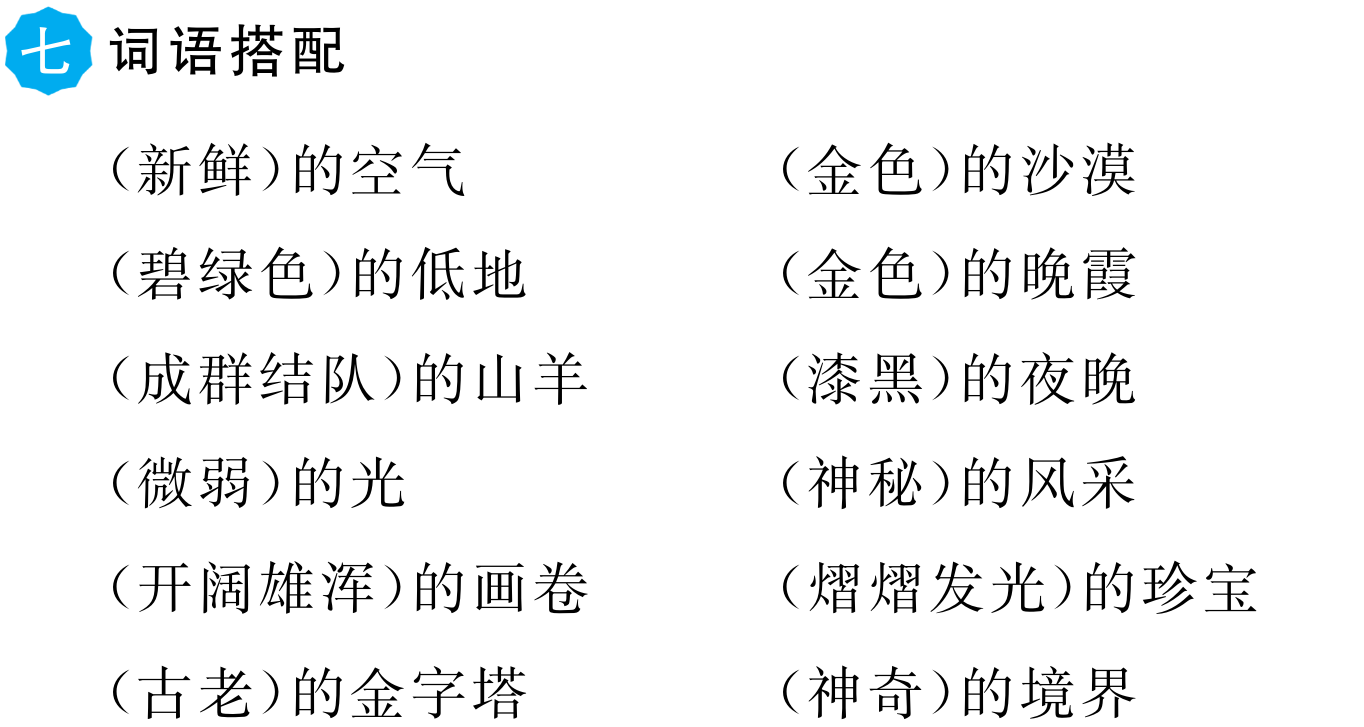 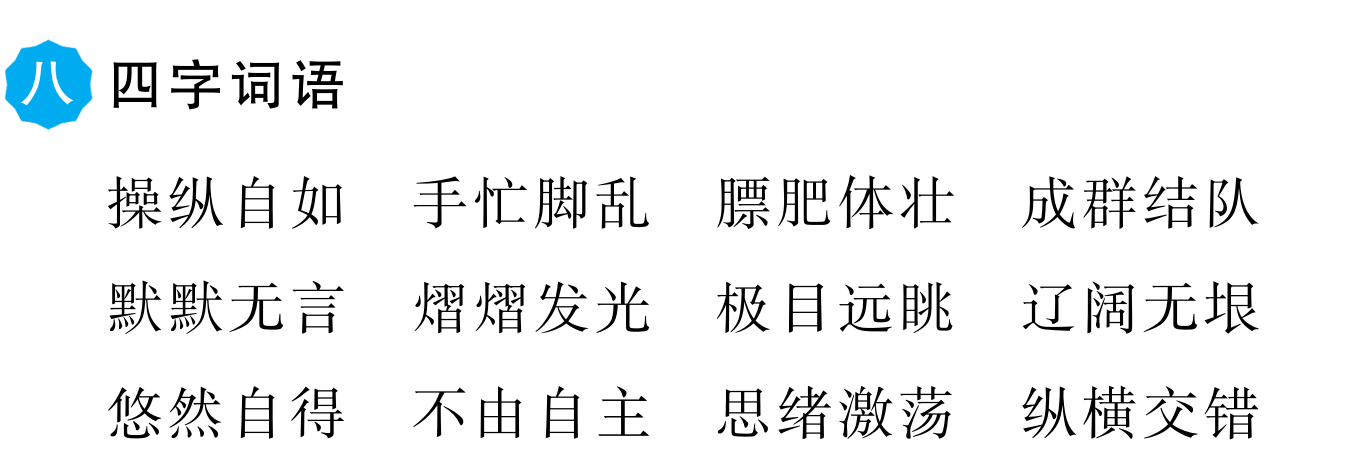 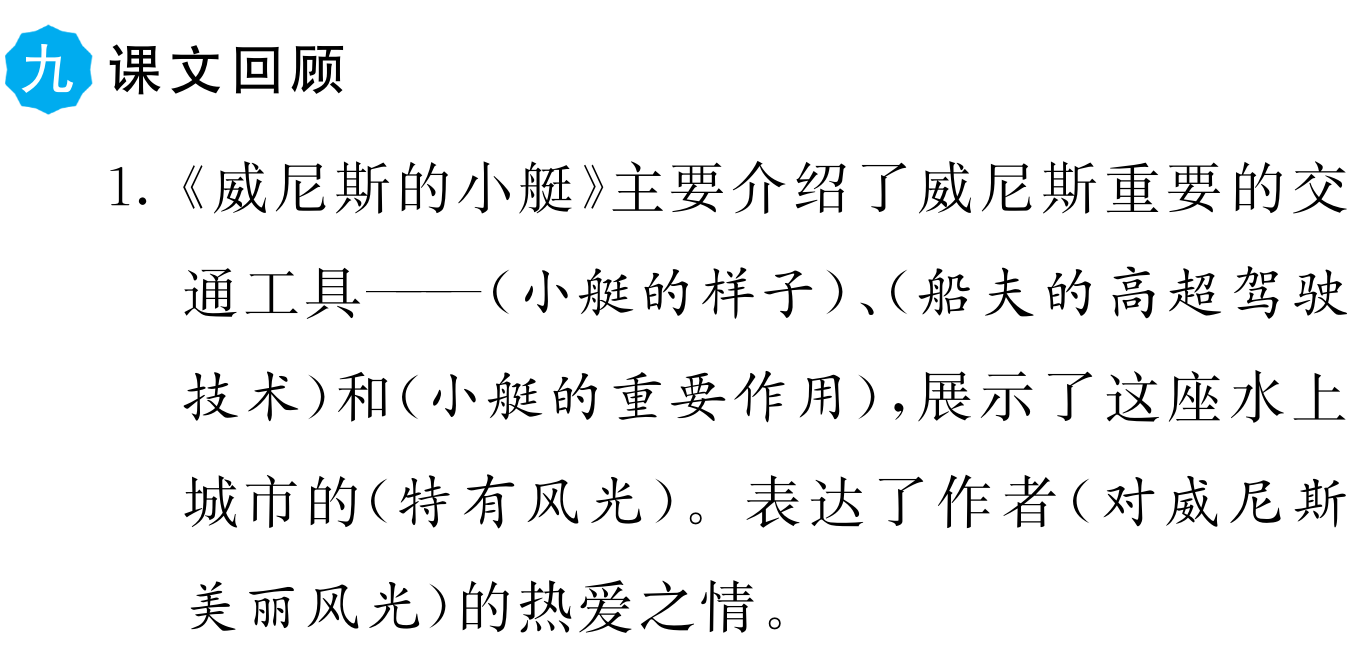 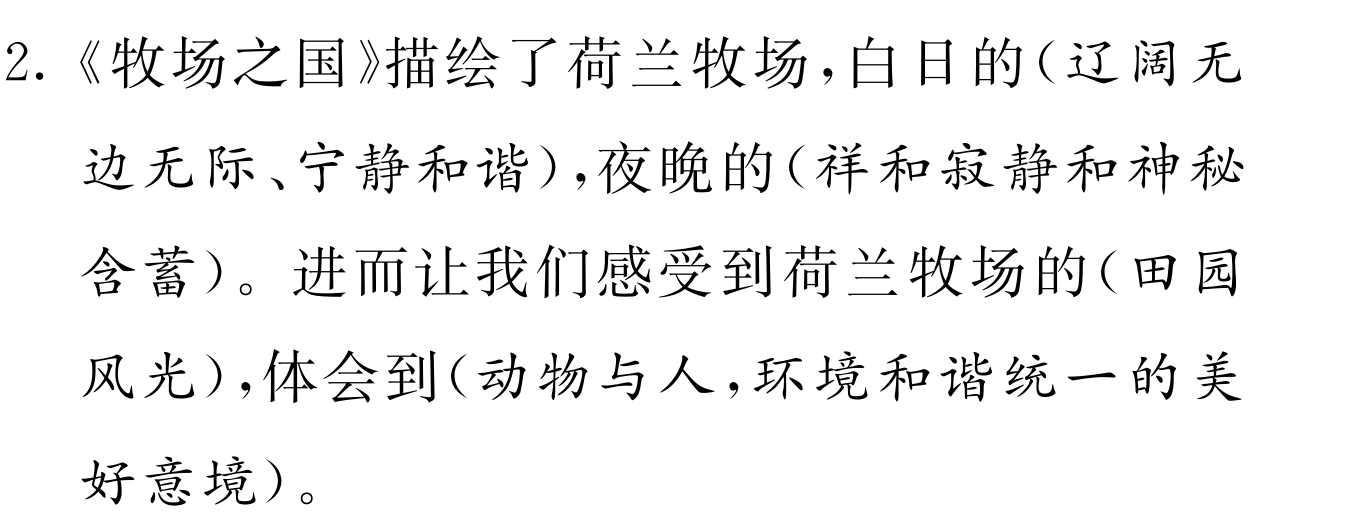 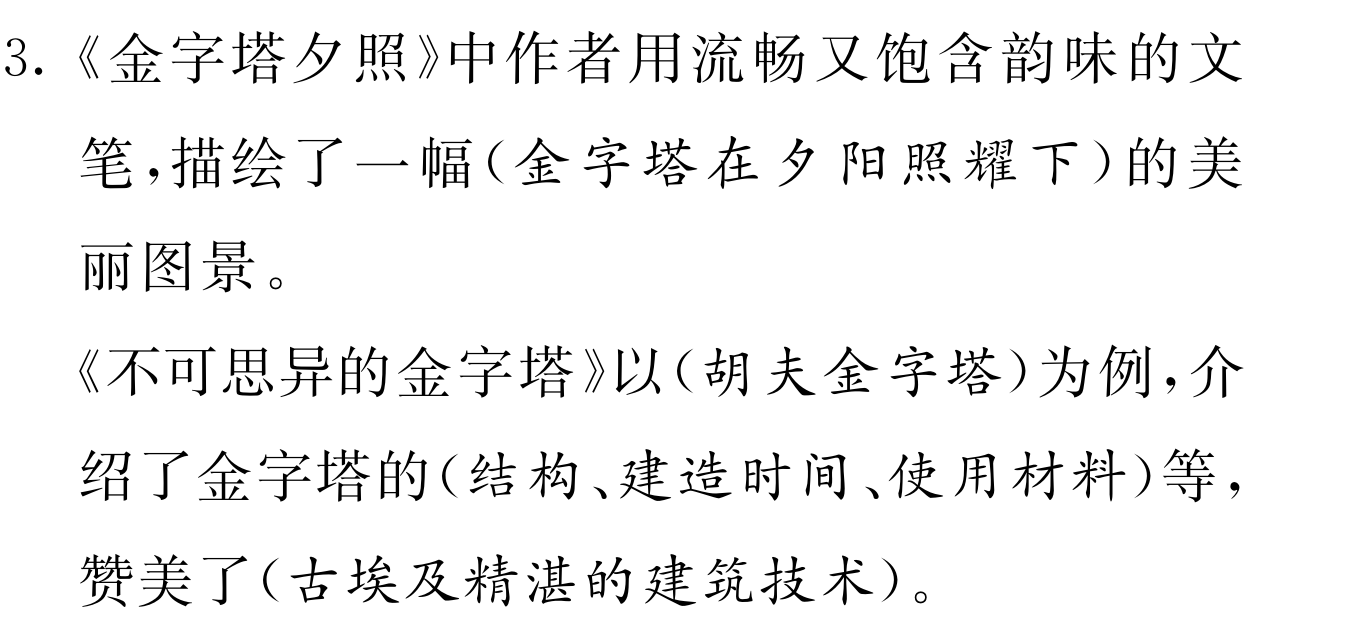 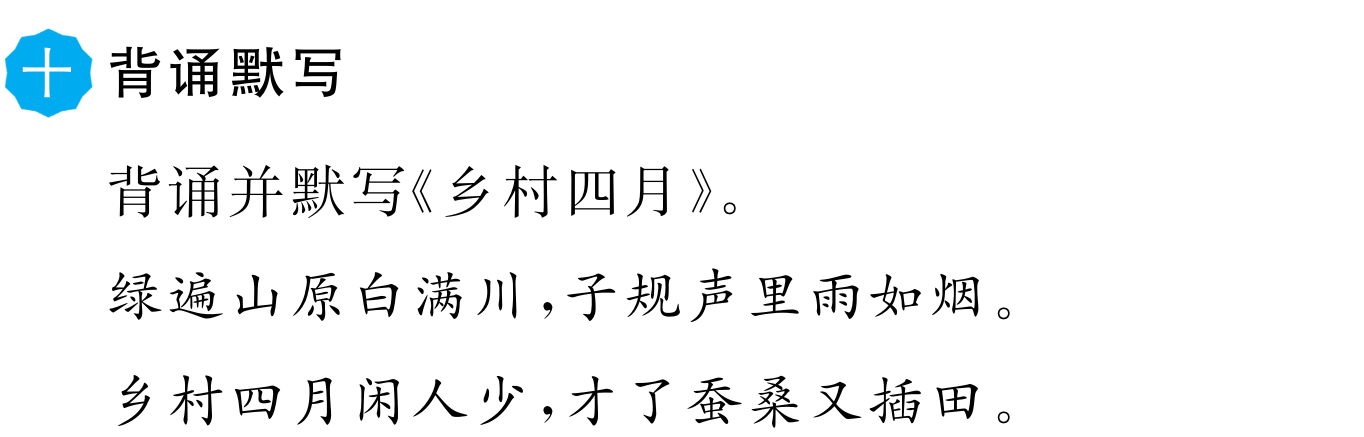 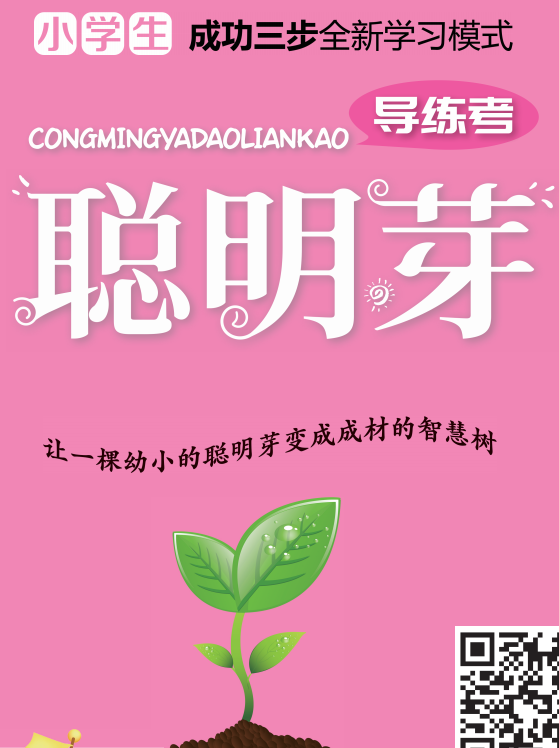 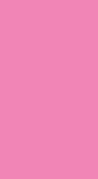 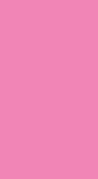 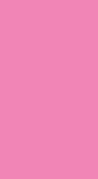 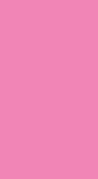